Різноманітність хрящових риб
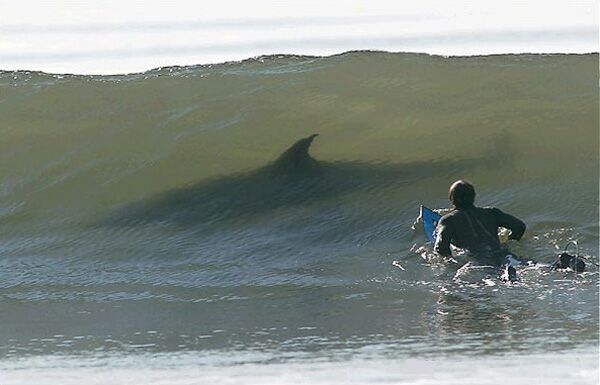 Ряд Акули
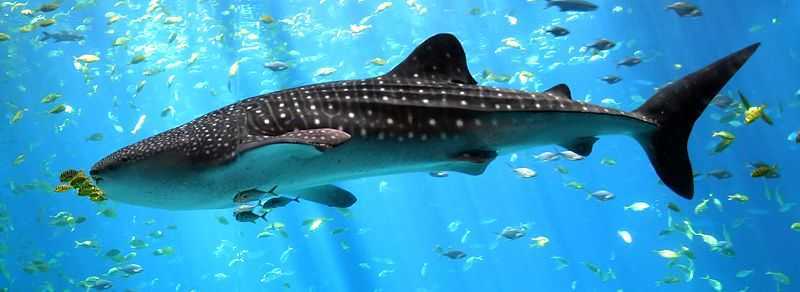 Китова акула  (10 – 20 м) живиться планктоном і дрібною рибою
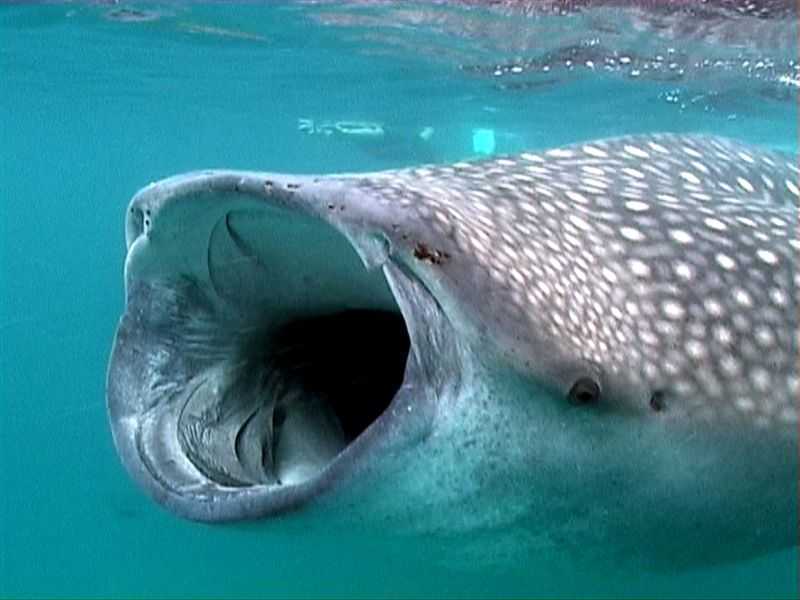 Ряд Акули
Ряд Акули
Китова акула
Ряд Акули
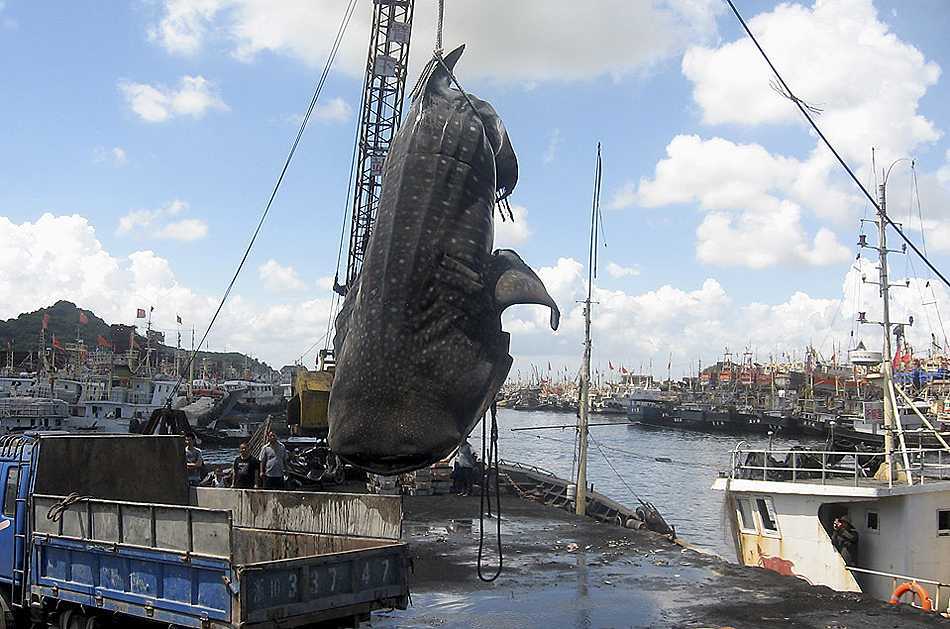 Китова акула загинула у рибальських сітях
Ряд Акули
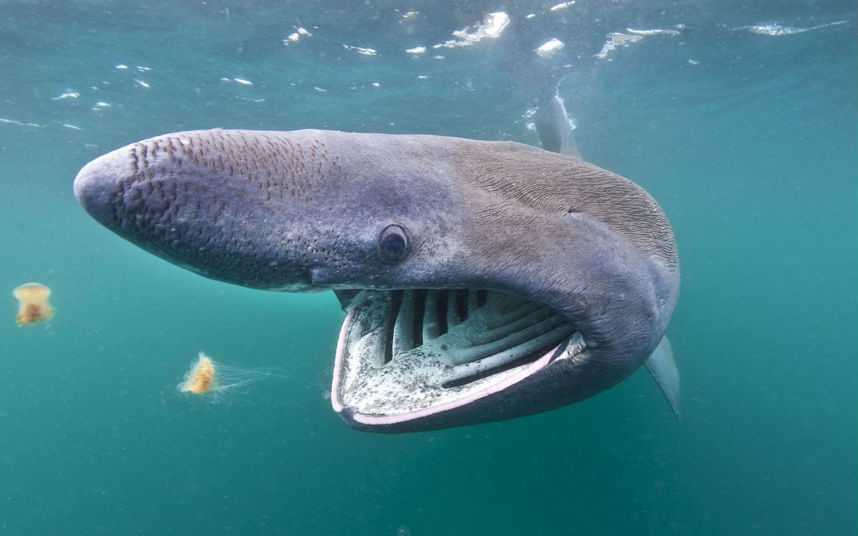 Гігантська акула (до 12 м) теж їсть планктон і рибу
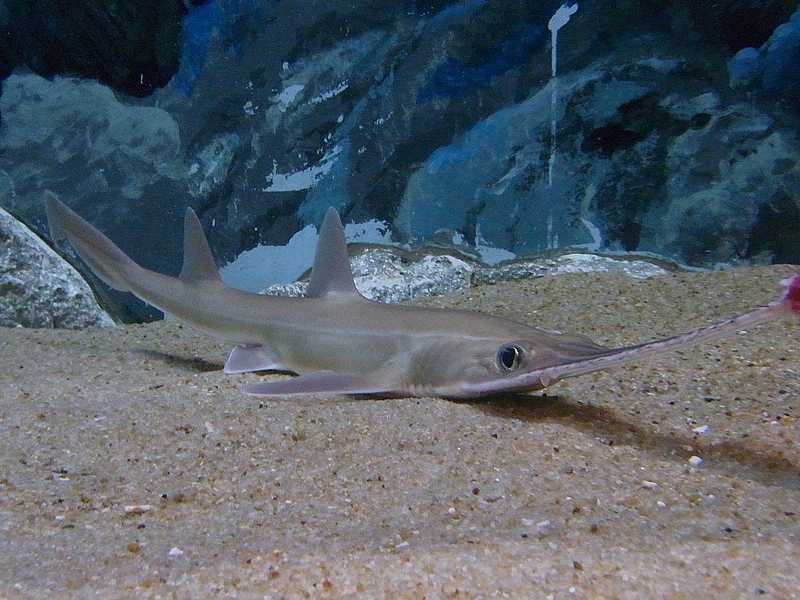 Ряд Акули
Ряд Акули
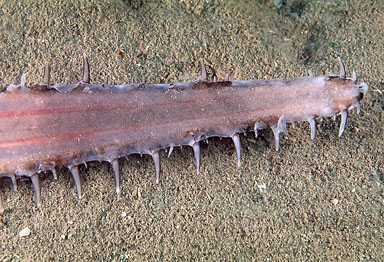 Акула пилконіс
Акули, які нападають на людей
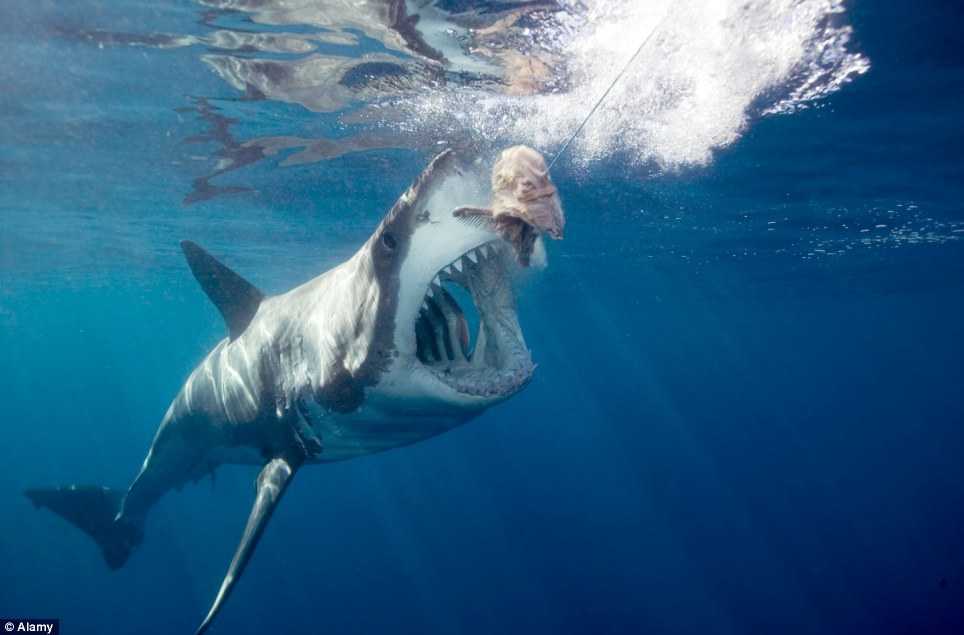 Біла акула (кархародон) (до 6,5 м)
Акули, які нападають на людей
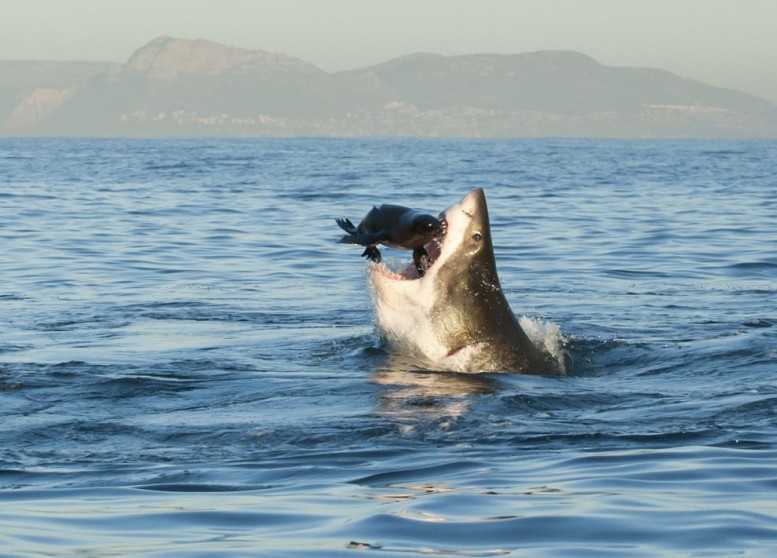 Біла акула спіймала пінгвіна
Акули, які нападають на людей
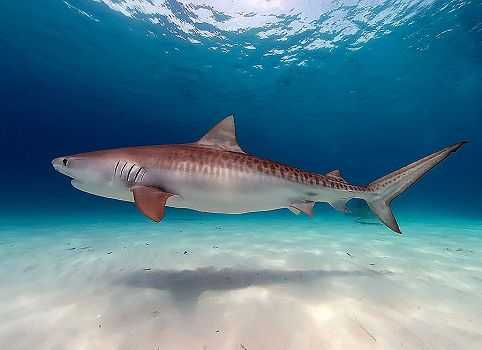 Тигрова акула (до 9 м)
Акули, які нападають на людей
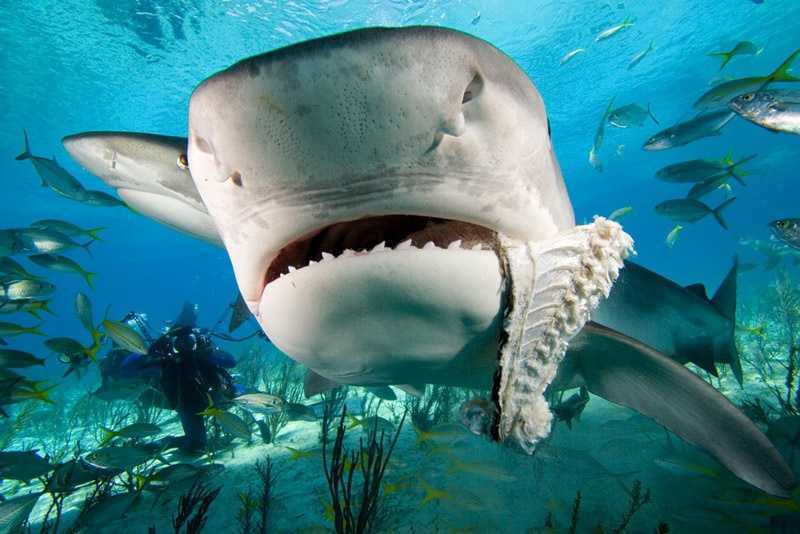 Тигрова акула
Тигрова акула
Акули, які нападають на людей
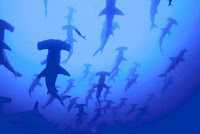 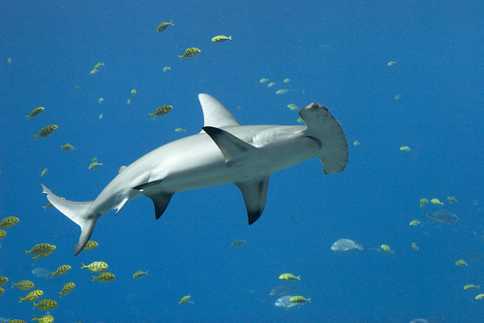 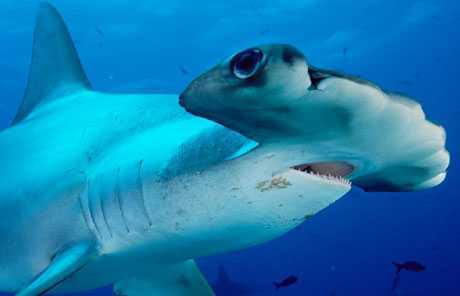 Гігантська акула-молот 
(до 7 м)
Акули, які нападають на людей
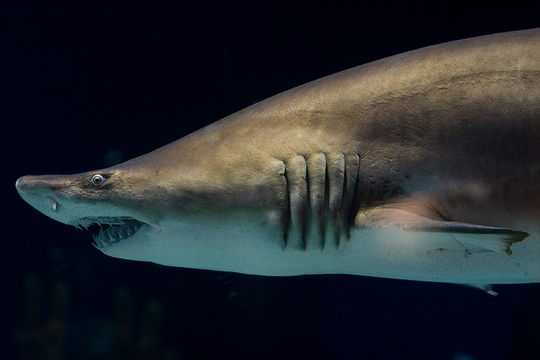 Піщана акула (до 3 м)
Акули, які нападають на людей
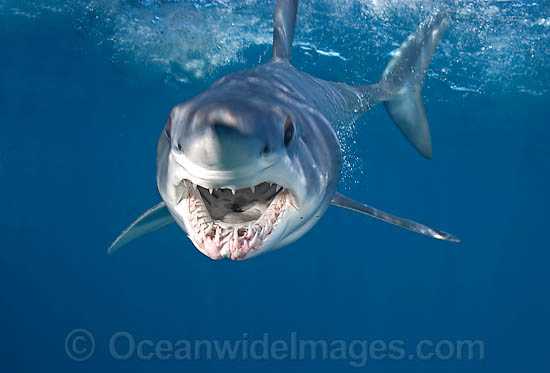 Акула-мако (до 5 м)
Акула-мако (до 5 м) небезпечна для людей
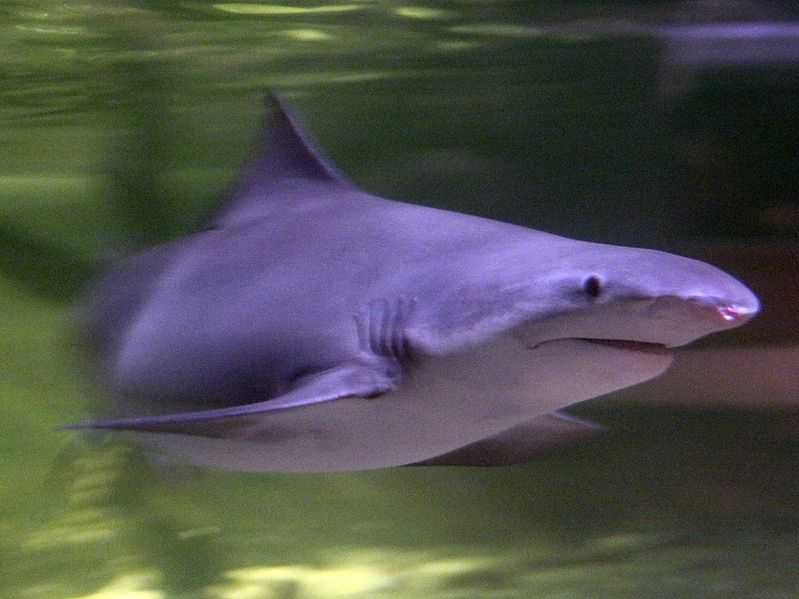 Ряд Акули
Акули, які нападають на людей
Сіра акула (до 3 м)
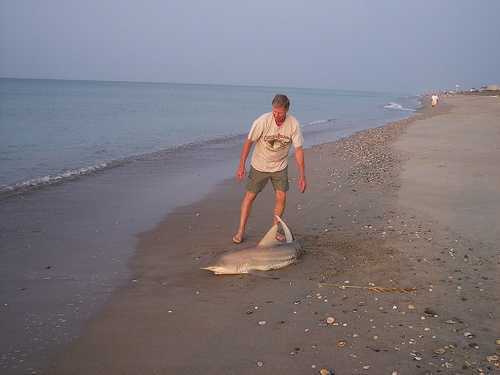 Акули Чорного моря
Акули Чорного моря
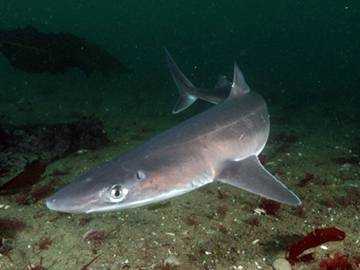 Катран (колюча акула)
Акули Чорного моря
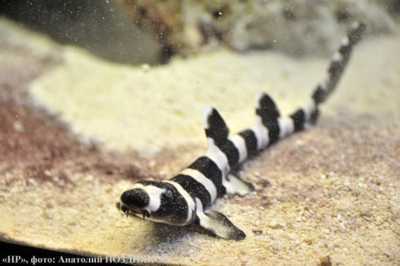 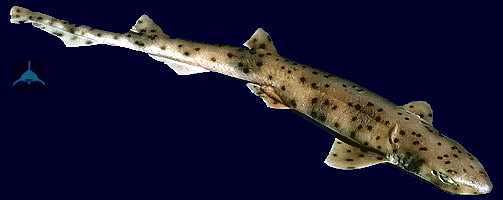 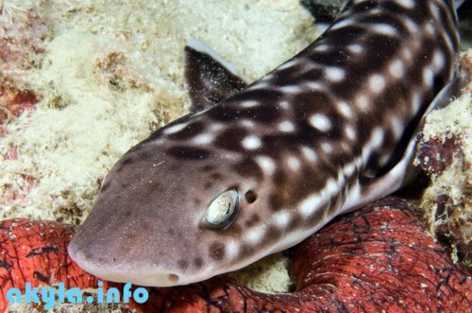 Котячі акули запливають із Середземного моря
Ряд Акули
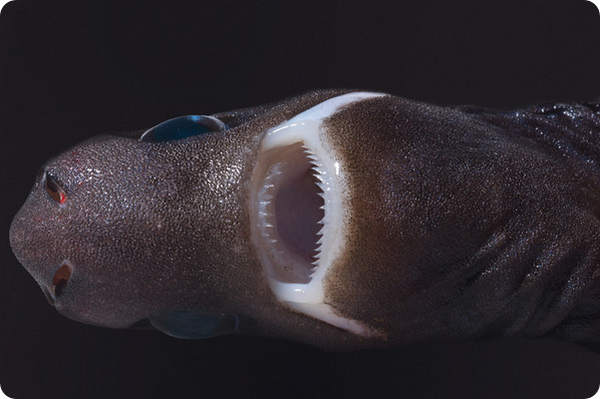 Карликова  акула (22…28 см)
Ряд Акули
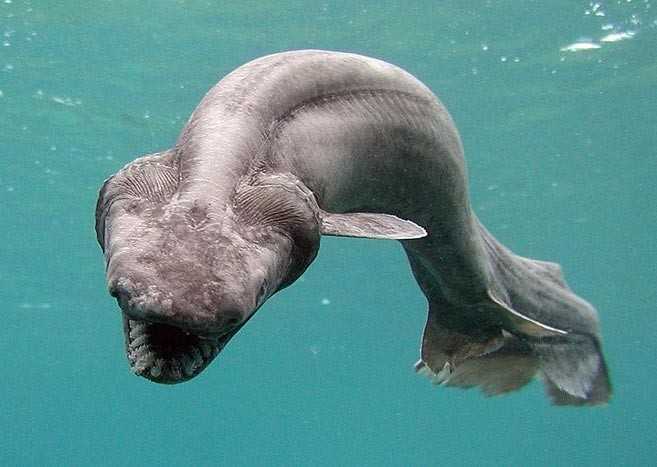 Плащеносна акула
Ряд Акули
Ряд Акули
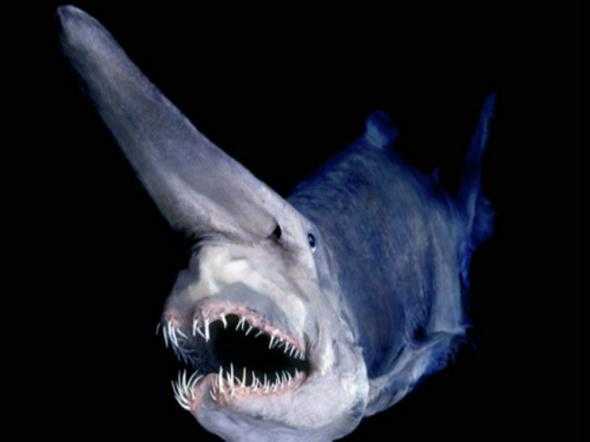 Акула-гоблін
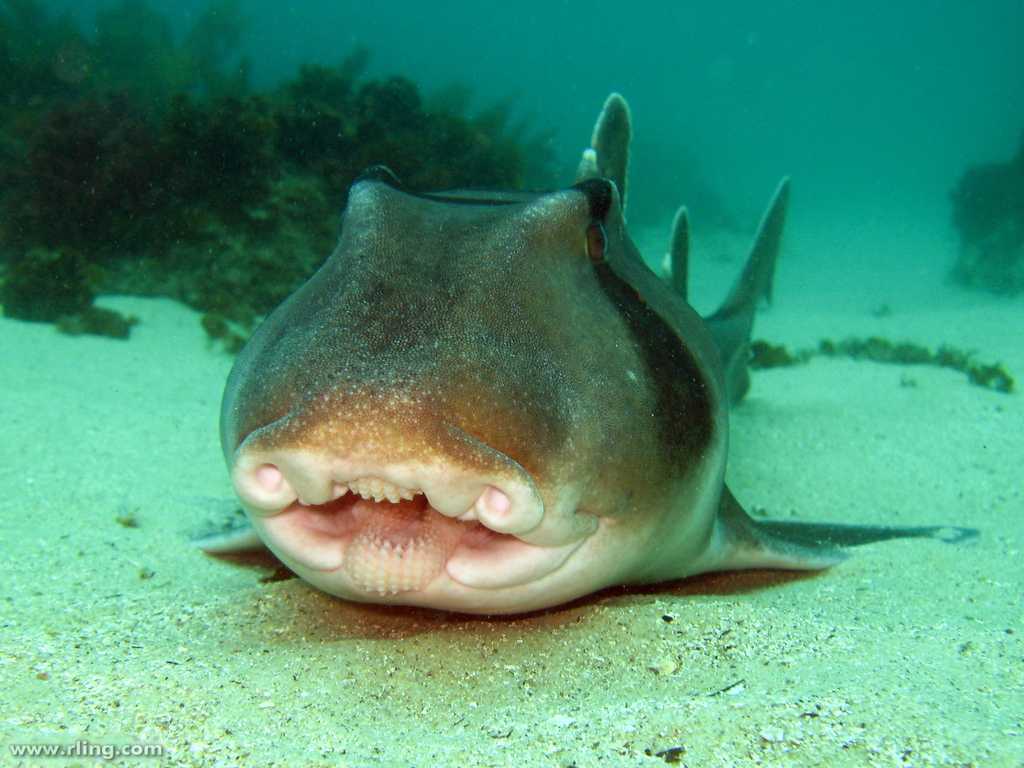 Ряд Акули
Ряд Акули
Австралійська бичача акула їсть крабів і молюсків
Ряд Акули
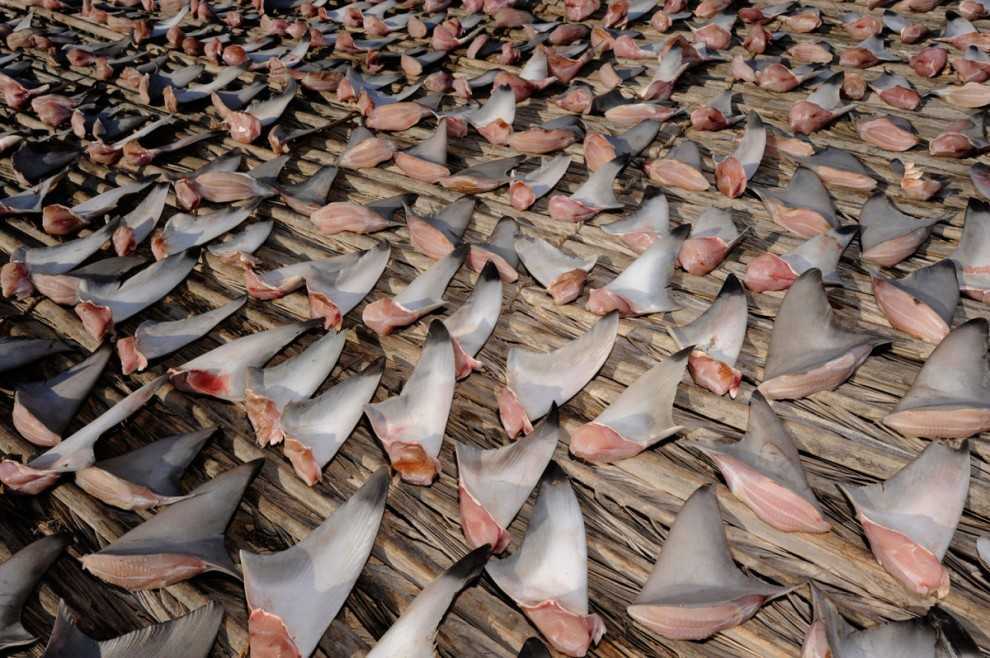 Акулячі плавці вважаються делікатесом і ліками
Ряд Акули
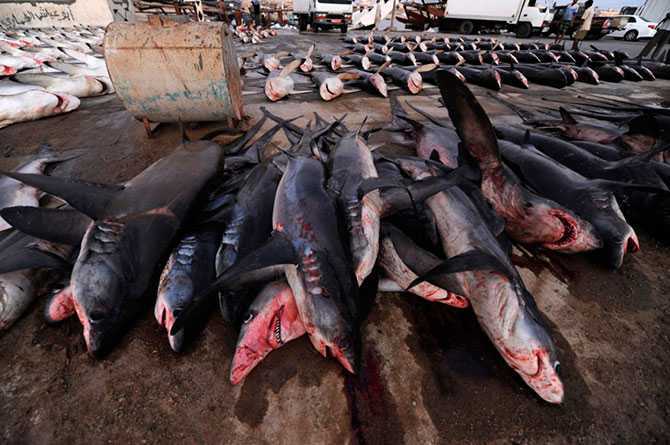 Акули на базарі
Ряд Акули
Акуляче 
м’ясо 
дешеве
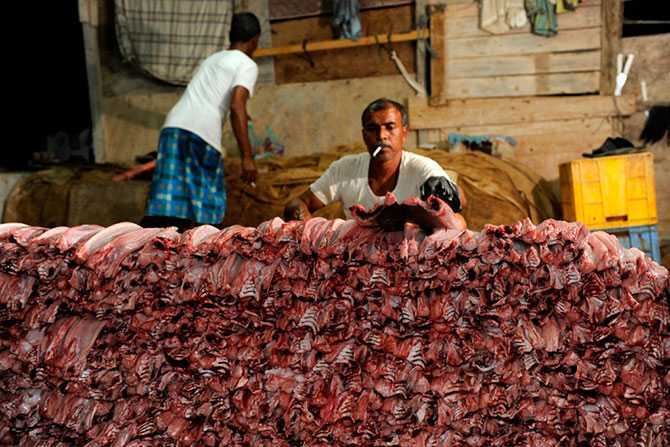 Ряд Акули
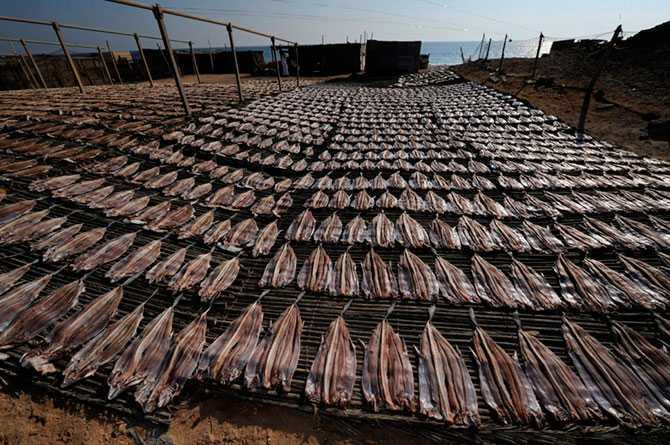 Сушіння акулячого м’яса
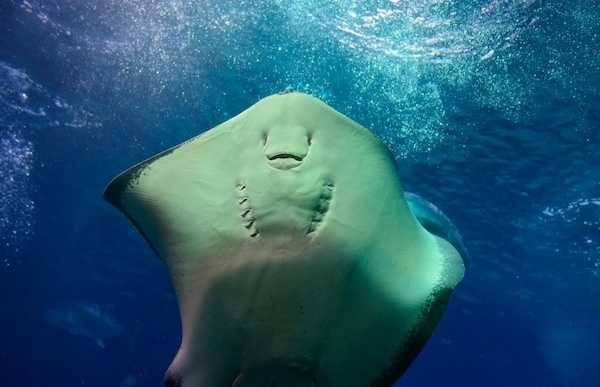 Ряд Скати
Ряд Скати
Сплющене кругле тіло, грудні плавці зрощені з головою, рот, ніздрі і зяброві щілини на череві, зуби плоскі
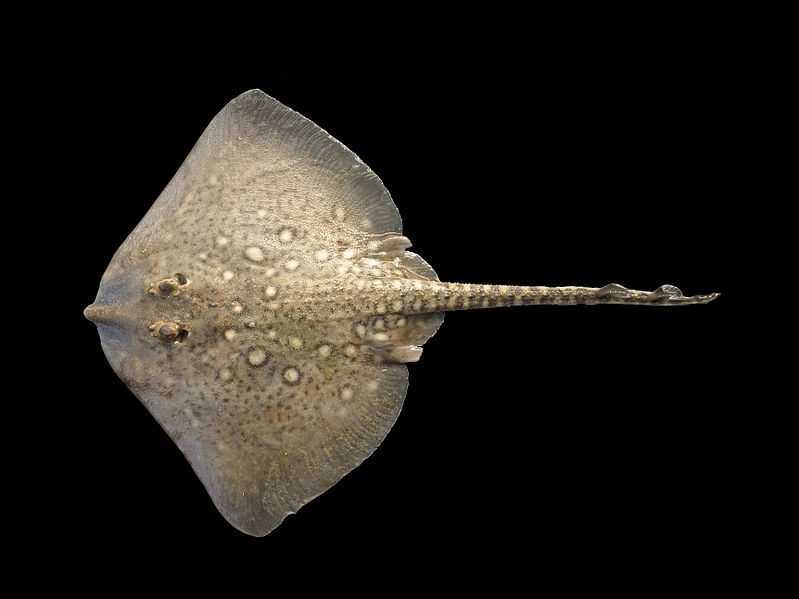 Скати Чорного моря
Скати Чорного моря
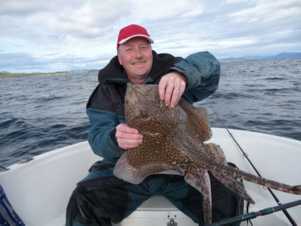 Морська лисиця
Скати Чорного моря
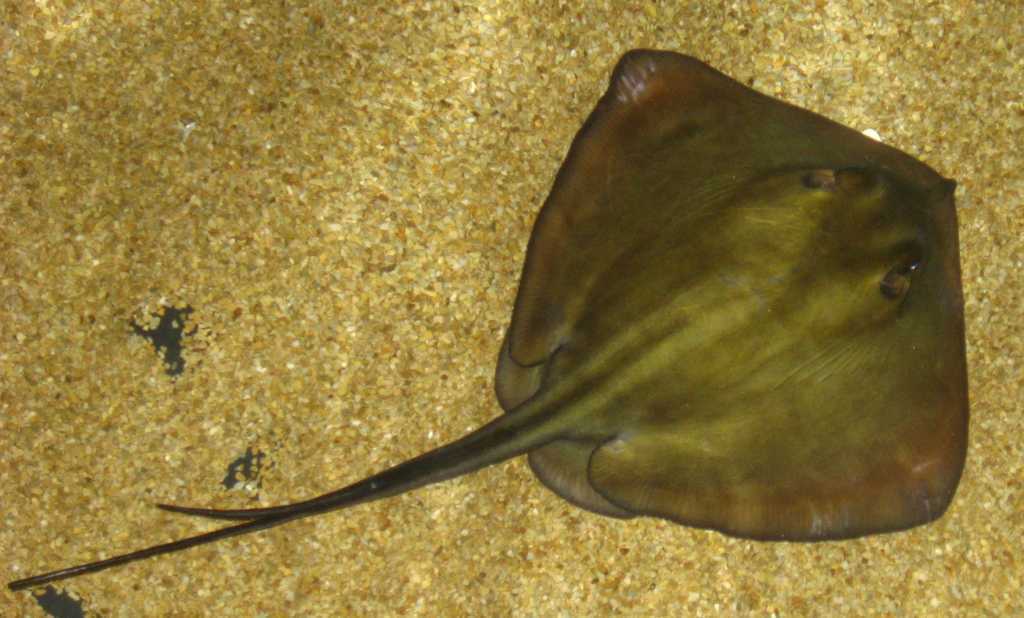 Морський кіт (скат-хвостокол) (до 2,5 м)                                              має на хвості отруйний шип
Ряд Скати
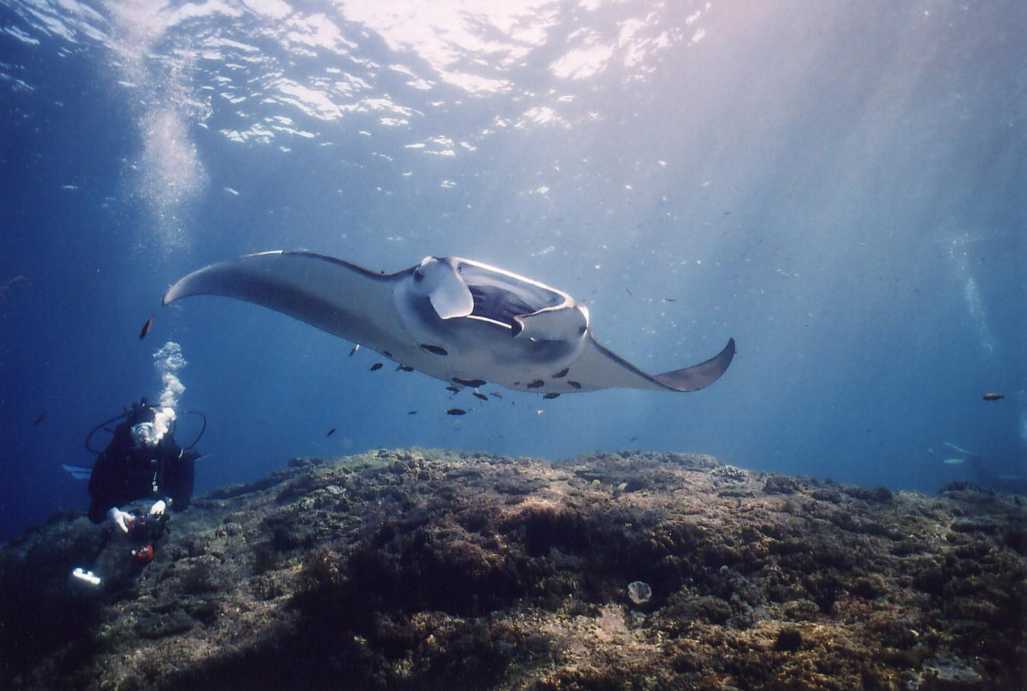 Манта  (до 7 м) фільтрує планктон і дрібну рибу
Ряд Скати
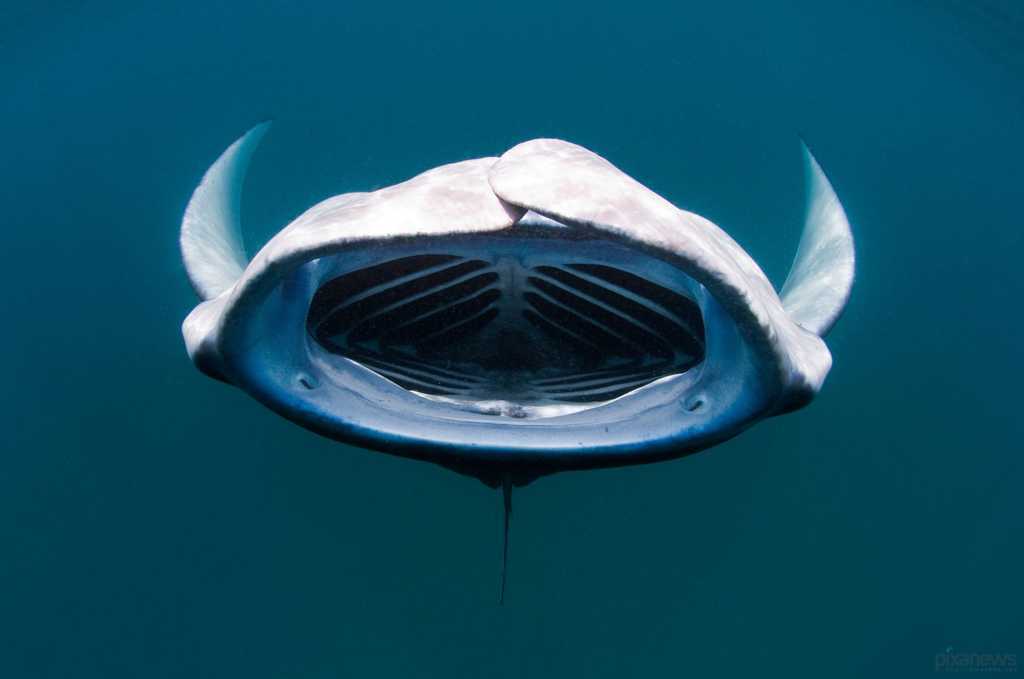 Манта (морський диявол) має вирости на голові
Ряд Скати
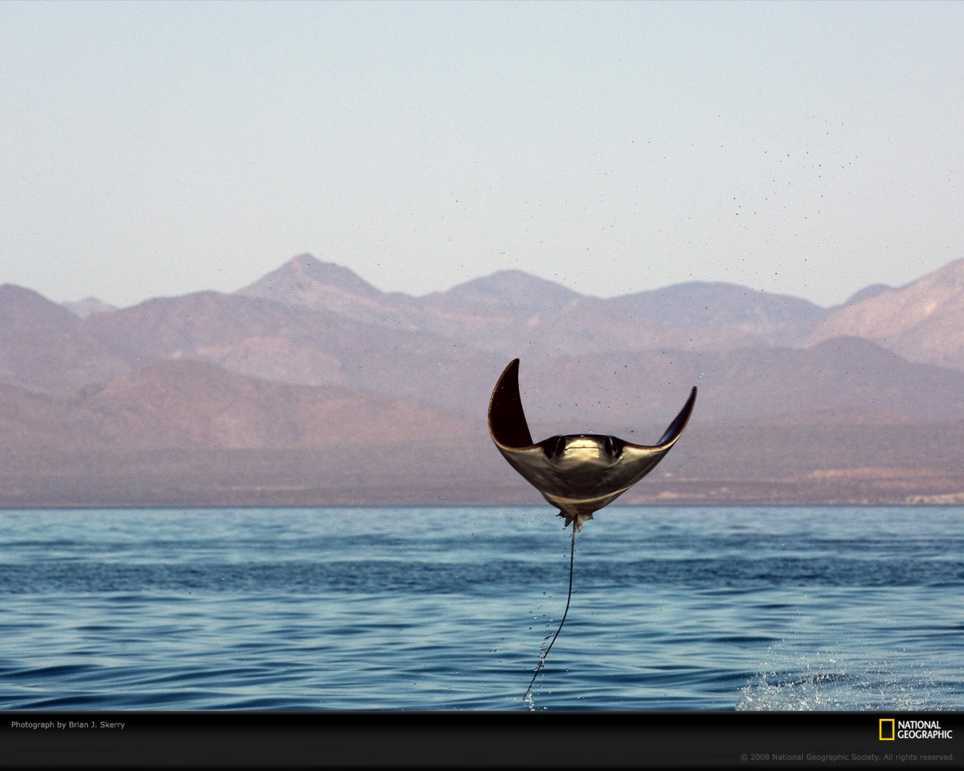 Ряд Скати
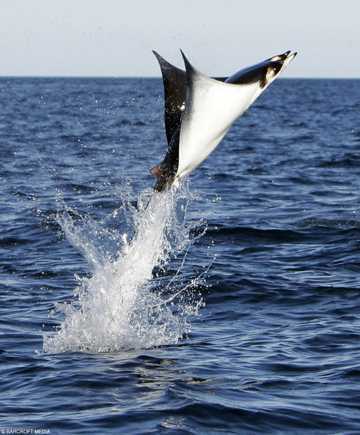 Інколи манта вистрибує і падає на воду
Електричні органи скатів
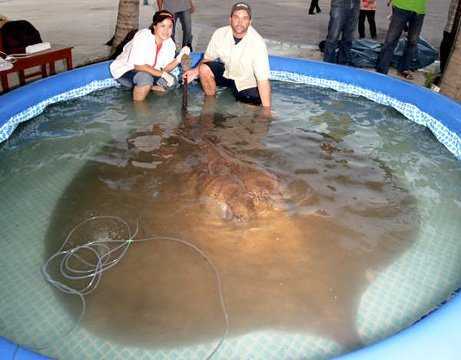 Гігантський прісноводний електричний скат
Електричні органи скатів
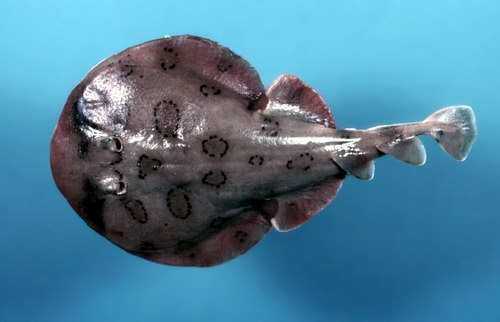 Електричний скат
Електричні органи скатів
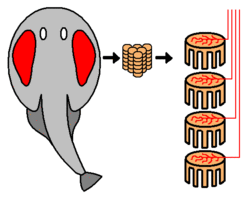 Електричні органи – 
видозмінені м’язи
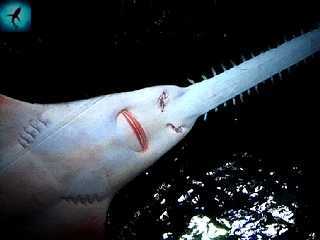 Ряд Скати
Ряд Скати
Ряд Скати
Скат-пилконіс
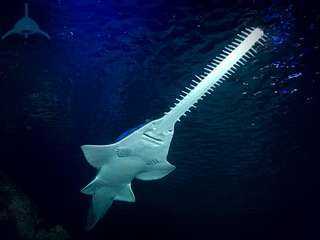 Ряд Скати
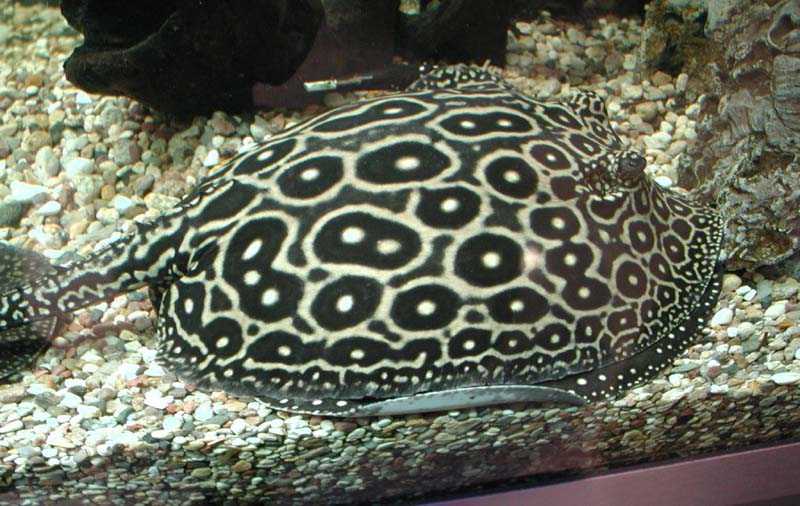 Прісноводний скат
Ряд Скати
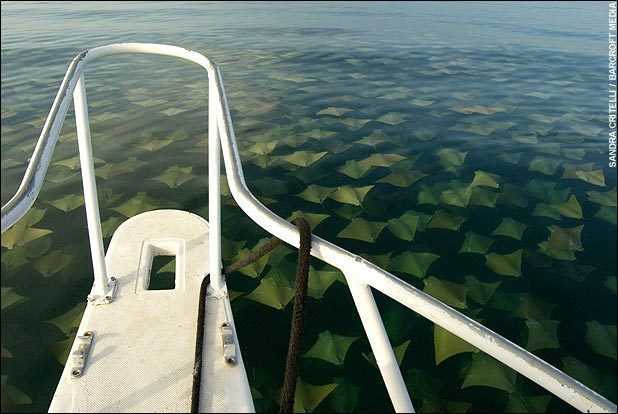 Ряд Скати
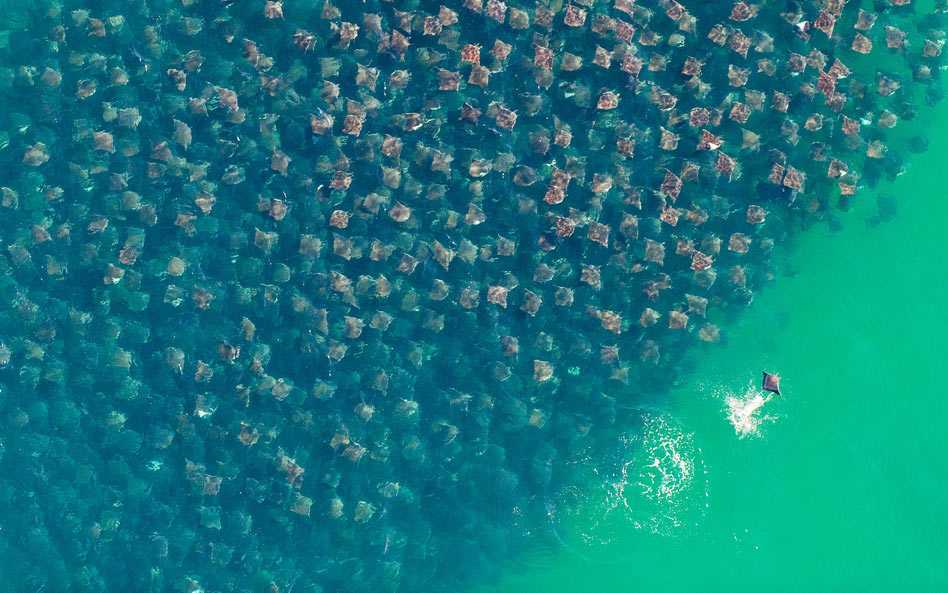 Ряд Скати
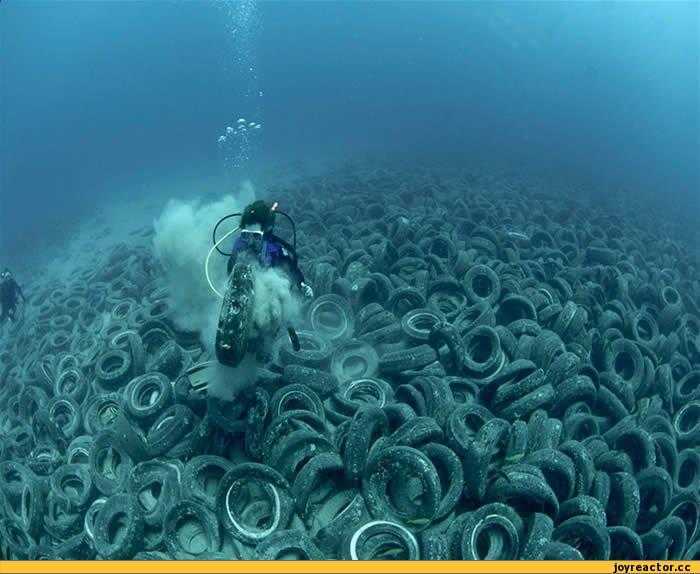 А
Ряд Скати
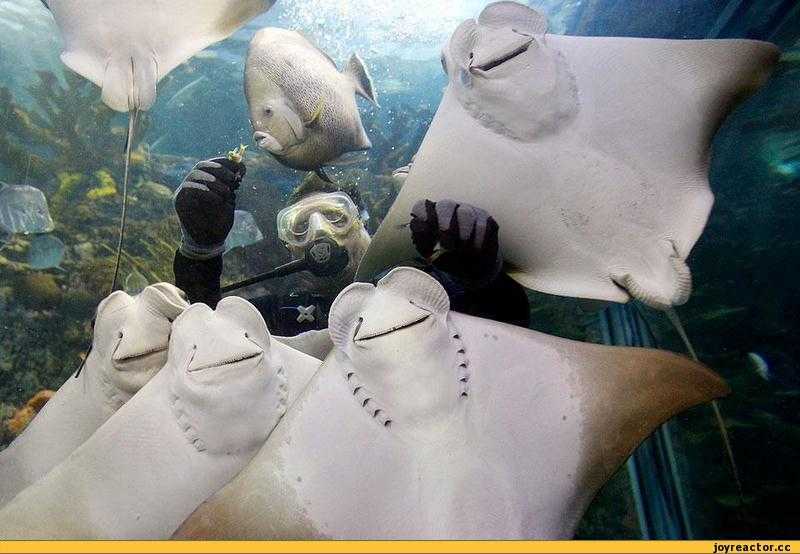 Якби ти вмів бити струмом кого захочеш, 
у тебе б теж було таке обличчя